ECpE Department
EE653 Power distribution system modeling, optimization and simulation
Dr. Zhaoyu Wang
1113 Coover Hall, Ames, IA
wzy@iastate.edu
Modeling Shunt Components –Loads and Caps
Acknowledgement: The slides are developed based in part on Distribution System Modeling and Analysis, 4th edition, William H. Kersting, CRC Press, 2017
2
Load Models
The loads on a distribution system are typically specified by the complex power consumed. This demand can be specified as kVA and power factor, kW and power factor, or kW and kvar. The voltage specified will always be the voltage at the low-voltage bus of the distribution substation. This creates a problem since the current requirement of the loads can not be determined without knowing the voltage. For this reason, modified ladder iterative technique must be employed.

Loads on a distribution feeder can be modeled as wye connected or delta connected. The loads can be three phase, two phase, or single phase with any degree of unbalanced. The ZIP models are
Constant impedance (Z)
Constant current (I)
Constant real and reactive power (constant P)
Any combination of the above
3
ECpE Department
Load Models
The load models developed are to be used in the iterative process of a power-flow program where the load voltages are initially assumed. 
One of the results of the power-flow analysis is to replace the assumed voltages with the actual operating load voltages. 
All models are initially defined by a complex power per phase and an assumed line-to-neutral voltage (wye load) or an assumed line-to-line voltage (delta load). The units of the complex power can be in volt-amperes and volts or per-unit volt-amperes and per-unit voltages. 
For all loads, the line currents entering the load are required in order to perform the power-flow analysis.
Actually, for all shunt components, including static loads, caps and induction machines, what we need is the line currents entering the shunt components. These line currents will be used in the forward-backward sweep method. The approaches to calculate these line currents depend on the components and on wye/delta connections.
4
ECpE Department
Wye-Connected Loads
Fig.1 shows the model of a wye-connected load.
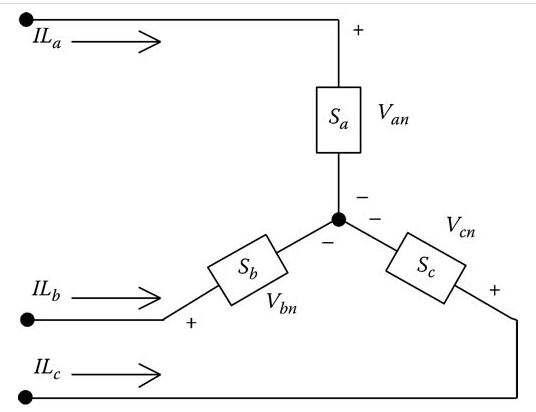 Fig.1 Wye-connected load
5
ECpE Department
Wye-Connected Loads
The notation for the specified complex powers and voltages are as follows:

Phase a:
(1)
(2)
Phase b:
(3)
Phase c:
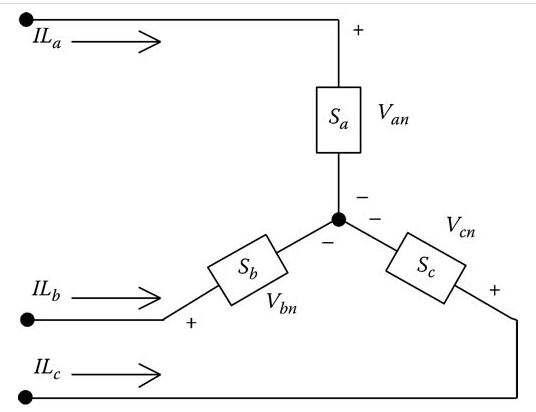 Fig.1 Wye-connected load
6
ECpE Department
Constant Real and Reactive Power Loads
The line currents for constant real and reactive power loads (PQ loads) are given by
(4)
In this model, the line-to-neutral voltages will change during each iteration until convergence is achieved.
7
ECpE Department
Constant Impedance Loads
The “constant load impedance” is first determined from the specified complex power and assumed (e.g., nominal voltage) line-to-neutral voltages:
(5)
The load currents as a function of the “constant load impedances” are given by
(6)
In this model, the line-to-neutral voltages will change during each iteration, but the impedance computed in Equation (5) will remain constant.
8
ECpE Department
Constant Current Loads
(4)
In this model, the magnitudes of the currents are computed according to Equations (4) and then held constant while the angle of the voltage (δ) changes resulting in a changing angle on the current so that the power factor of the load remains constant:
(7)
where
δabc represents the line-to-neutral voltage angles
θabc represents the power factor angles
9
ECpE Department
Combination Loads
Combination loads can be modeled by assigning a percentage of the total load to each of the three aforementioned load models. The total line current entering the load is the sum of the three components.
10
ECpE Department
Example 1
The complex powers of a wye-connected load are
The load is specified to be 50% constant complex power, 20% constant impedance, and 30% constant current. The nominal line-to-line voltage of the feeder is 12.47 kV.
A. Assume the nominal voltage and compute the component of load current attributed to each component of the load and the total load current. The assumed line-to-neutral voltages at the start of the iterative routine are
The component of currents due to the constant complex power is
11
ECpE Department
Example 1
The constant impedances for that part of the load are computed as
For the first iteration, the currents due to the constant impedance portion of the load are
The magnitudes of the constant current portion of the load are
12
ECpE Department
Example 1
The contribution of the load currents due to the constant current portion of the load is
The total load current is the sum of the three components:
B. Determine the currents at the start of the second iteration. The voltages at the load after the first iteration are
The steps are repeated with the exceptions that the impedances of the constant impedance portion of the load will not be changed and the magnitude of the currents for the constant current portion of the load change will not change.
13
ECpE Department
Example 1
The constant complex power portion of the load currents is
The currents due to the constant impedance portion of the load are
The currents due to the constant current portion of the load are
The total load currents at the start of the second iteration will be
14
ECpE Department
Example 1
Observe how these currents have changed from the original currents. The currents for the constant complex power loads have increased because the voltages are reduced from the original assumption. The currents for the constant impedance portion of the load have decreased because the impedance stayed constant but the voltages are reduced. Finally, the constant current portion of the load has indeed remained constant. Again, all three components of the load have the same phase angles since the power factor of the load has not changed.
15
ECpE Department
Delta-Connected Loads
The model for a delta-connected load is shown in Fig.2.
The notations for the specified complex powers and voltages in Fig.2 are as follows:

Phase ab:
(8)
(9)
Phase bc:
Phase ca:
(10)
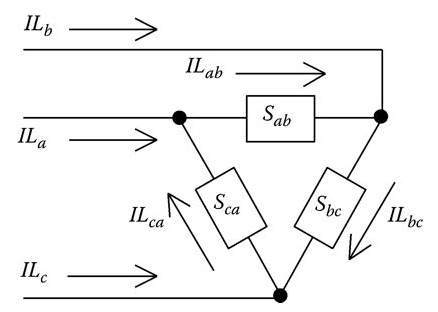 Fig.2 Delta-connected load
16
ECpE Department
Constant Real and Reactive Power Loads
The currents in the delta-connected loads are
(11)
In this model, the line-to-line voltages will change during each iteration resulting in new current magnitudes and angles at the start of each iteration.
17
ECpE Department
Constant Impedance Loads
The “constant load impedance” is first determined from the specified complex power and line-to-line voltages:
(12)
The delta load currents as a function of the “constant load impedances” are
(13)
In this model, the line-to-line voltages will change during each iteration until convergence is achieved.
18
ECpE Department
Constant Current Loads
(11)
In this model, the magnitudes of the currents are computed according to Equations (11) and then held constant while the angle of the voltage (δ) changes during each iteration. This keeps the power factor of the load constant:
(14)
19
ECpE Department
Combination Loads
Combination loads can be modeled by assigning a percentage of the total load to each of the three aforementioned load models. The total delta current for each load is the sum of the three components.
Line Currents Serving a Delta-Connected Loads
The line currents entering the delta-connected load are determined by applying Kirchhoff's current law (KCL) at each of the nodes of the delta. In matrix form, the equations are
(15)
Two-Phase and Single-Phase Loads
In both the wye- and delta-connected loads, single-phase and two-phase loads are modeled by setting the currents of the missing phases to zero. The currents in the phases present are computed using the same appropriate equations for constant complex power, constant impedance, and constant current.
20
ECpE Department
Shunt Capacitors
Shunt capacitor banks are commonly used in distribution systems to help in voltage regulation and to provide reactive power support. The capacitor banks are modeled as constant susceptances connected in either wye or delta. Similar to the load model, all capacitor banks are modeled as three-phase banks with the currents of the missing phases set to zero for single-phase and two-phase banks.
21
ECpE Department
Wye-Connected Capacitor Bank
The model of a three-phase wye-connected shunt capacitor bank is shown in Fig.3.
The individual phase capacitor units are specified in kvar and kV. The constant susceptance for each unit can be computed in Siemens. The susceptance of a capacitor unit is computed by
(16)
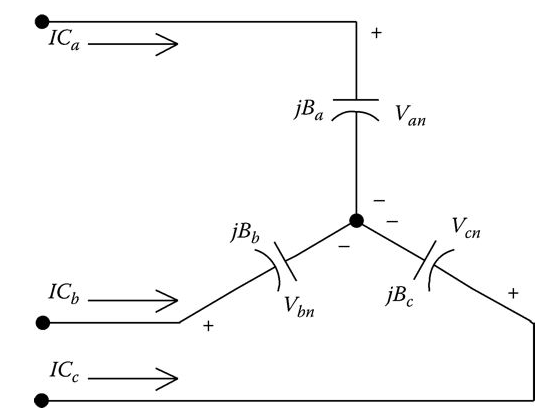 Fig.3 Wye-connected capacitor bank
22
ECpE Department
Wye-Connected Capacitor Bank
With the susceptance computed, the line currents serving the capacitor bank are given by
(17)
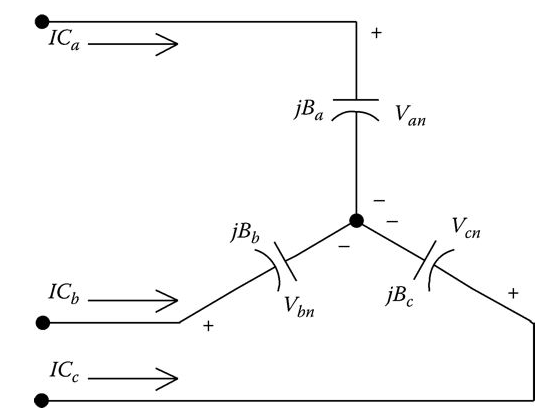 Fig.3 Wye-connected capacitor bank
23
ECpE Department
Delta-Connected Capacitor Bank
The model for a delta-connected shunt capacitor bank is shown in Fig.4.
The individual phase capacitor units are specified in kvar and kV. For the delta-connected capacitors, the kV must be the line-to-line voltage. The constant susceptance for each unit can be computed in Siemens. The susceptance of a capacitor unit is computed by
(18)
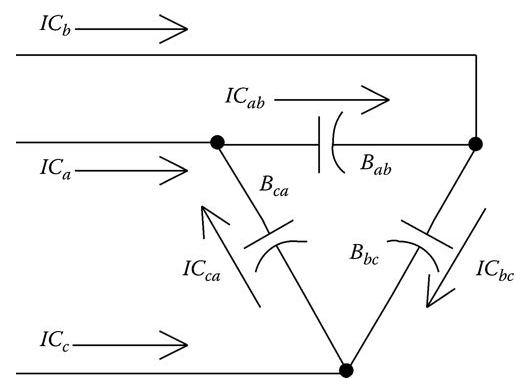 Fig.4 Delta-connected capacitor bank
24
ECpE Department
Delta-Connected Capacitor Bank
With the susceptance computed, the delta currents serving the capacitor bank are given by
(19)
The line currents flowing into the delta-connected capacitors are computed by applying KCL at each node. In matrix form, the equations are
(20)
25
ECpE Department
Three-Phase Induction Machine
The analysis of an induction machine (motor or generator) when operating under unbalanced voltage conditions has traditionally been performed using the method of symmetrical components. Using this approach, the positive and negative sequence equivalent circuits of the machine are developed and then, given the sequence line-to-neutral voltages, the sequence currents are computed. The zero sequence network is not required since the machines are typically connected delta or ungrounded wye, which means that there will not be any zero sequence currents or voltages. The phase currents are determined by performing the transformation back to the phase line currents. The internal operating conditions are determined by the complete analysis of the sequence networks.

A method whereby all of the analysis can be performed in the phase frame will be developed. The analysis will be broken into two parts. The first part will be to determine the terminal voltages and currents of the motor and the second part will be to use these values to compute the stator and rotor losses and the converted shaft power.
26
ECpE Department
Induction Machine Model
The sequence line-to-neutral equivalent circuit of a three-phase induction machine is shown in Fig.5.
The circuit in Fig.5 applies to both the positive and negative sequence networks. The only difference between the two is the value of the “load resistance” RL as defined in the following:
(21)
where
Positive sequence slip:
(22)
where
ns is the synchronous speed
nr is the rotor speed
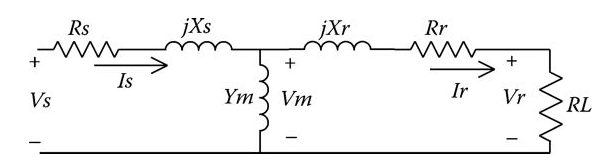 Fig.5 Sequence equivalent circuit
27
ECpE Department
Induction Machine Model
Negative sequence slip:
(23)
Note that the negative sequence load resistance RL2 will be a negative value that will lead to a negative shaft power in the negative sequence.

If the value of positive sequence slip (s1) is known, the input sequence impedances for the positive and negative sequence networks can be determined as
(24)
where
i = 1 for positive sequence
i = 2 for negative sequence
28
ECpE Department
Induction Machine Model
Once the input sequence impedances have been determined, the analysis of an induction machine operating with unbalanced voltages requires the following steps:
Step 1: Transform the known line-to-line voltages to sequence line-to-line voltages:
(25)
In Equation (25), Vab0 = 0 because of Kirchhoff's voltage law (KVL).
Equation (25) can be written as
(26)
Step 2: Compute the sequence line-to-neutral voltages from the line-to-line voltages:
(27)
Equation (27) will not be true for a general case. However, for the case of the machine being connected either in delta or ungrounded wye, the zero sequence line-to-neutral voltage can be assumed to be zero:
(28)
(29)
(30)
where
29
ECpE Department
Induction Machine Model
(27)
(28)
(29)
Equations (27) through (29) can be put into matrix form:
(31)
Equations (31) can be written as
(32)
Step 3: Compute the sequence line currents flowing into the machine:
(33)
(34)
(35)
30
ECpE Department
Induction Machine Model
Step 4: Transform the sequence currents to phase currents:
(36)
Equation (36) can be written as
(37)
The four steps outlined earlier can be performed without actually computing the sequence voltages and currents. The procedure basically reverses the steps.

Define
(38)
(39)
The sequence currents are
(40)
(41)
Since I0 and Vab0 are both zero, the following relationship is true:
(42)
31
ECpE Department
Induction Machine Model
(39)
(40)
(42)
Equations (39), (40), and (42) can be put into matrix form:
(43)
Equation (43) can be written in shortened form as
(44)
From symmetrical component theory,
(45)
(46)
Substitute Equation (45) into Equation (44) and substitute the resultant equation into Equation (46) to get
(47)
32
ECpE Department
Induction Machine Model
Define
(48)
Therefore
(49)
The induction machine “phase frame admittance matrix” [YMabc] is defined in Equation (48). Equation (49) is used to compute the input phase currents of the machine from a knowledge of the phase line-to-line terminal voltages. This is the desired result. Recall that [YMabc] is a function of the slip of the machine so that a new matrix must be computed every time the slip changes.
Equation (49) can be used to solve for the line-to-line voltages as a function of the line currents by
(50)
where
(51)
As was done in Chapter 8, it is possible to replace the line-to-line voltages in Equation (50) with the “equivalent” line-to-neutral voltages:
(52)
33
ECpE Department
Induction Machine Model
Define
(53)
The matrix [W] is a very useful matrix that allows the determination of the “equivalent” line-to-neutral voltages from a knowledge of the line-to-line voltages. Equation (50) can be substituted into Equation (52) to define the “line-to-neutral” equation:
(54)
where
(55)
The inverse of Equation (54) can be taken to determine the line currents as a function of the line-to-neutral voltages:
(56)
where
(57)
34
ECpE Department
Induction Machine Model
(52)
(56)
Care must be taken in applying Equation (56) to insure that the voltages used are the line-to-neutral and not the line-to-ground voltages. If only the line-to-ground voltages are known, they must first be converted to the line-to-line values and then use Equation (52) to compute the line-to-neutral voltages.

Once the machine terminal currents and line-to-neutral voltages are known, the input phase complex powers and total three-phase input complex power can be computed:
(58)
(59)
(60)
(61)
Many times the only voltages known will be the magnitudes of the three line-to-line voltages at the machine terminals. When this is the case, the Law of Cosines must be used to compute the angles associated with the measured magnitudes.
35
ECpE Department
Equivalent T circuit
Once the terminal line-to-neutral voltages and currents are known, it is desired to analyze what is happening inside the machine. In particular, the stator and rotor losses are needed in addition to the “converted” shaft power. A method of performing the internal analysis can be developed in the phase frame by starting with the sequence networks. Fig.5 can be modified by removing RL, which represents the “load resistance” in the positive and negative sequence networks. The resulting networks will be modeled using A, B, C, and D parameters. The equivalent T circuit (RL removed) is shown in Fig.6. This circuit can represent both the positive and negative sequence networks. The only difference (if any) will be between the numerical values of the sequence stator and rotor impedances.
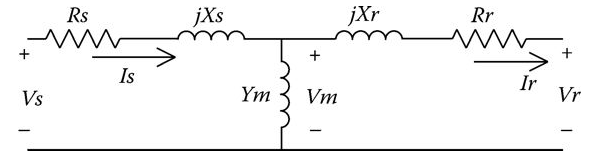 Fig.6 Equivalent T circuit
36
ECpE Department
Equivalent T circuit
In Fig.6,
(62)
Define the sequence stator and rotor impedances:
(63)
(64)
The positive and negative sequence A, B, C, and D parameters of the unsymmetrical T circuit of Fig.6 are given by
(66)
(65)
(68)
(67)
where
i = 1 for positive sequence
i = 2 for negative sequence
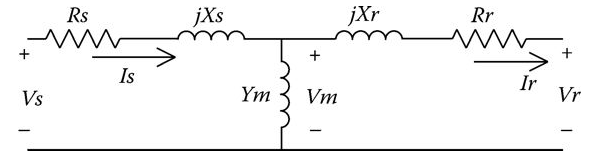 Fig.6 Equivalent T circuit
37
ECpE Department
Equivalent T circuit
Note
(69)
The terminal sequence line-to-neutral voltages and currents as functions of the rotor “load voltages” (Vr) and the rotor currents are given by
(70)
Because of Equation (69), the inverse of Equation (70) is
(71)
Equation (71) can be expanded to show the individual sequence voltages and currents:
(72)
38
ECpE Department
Equivalent T circuit
(72)
Equation (72) can be partitioned between the third and fourth rows and columns. In reduced form by incorporating the partitioning, Equation (72) becomes
(73)
Expanding Equation (73),
(74)
(75)
Equations (74) and (75) can be transformed into the phase domain:
(76)
(77)
39
ECpE Department
Equivalent T circuit
(76)
(77)
Therefore
(78)
(79)
where
(80)
The power converted to the shaft is given by
(81)
The useful shaft power can be determined from a knowledge of the rotational (FW) losses:
(82)
40
ECpE Department
Equivalent T circuit
The rotor “copper” losses are
(83)
The stator “copper” losses are
(84)
The total input power is
(85)
41
ECpE Department
Example 2
To demonstrate the analysis of an induction motor in the phase frame, the following induction motor will be used:
25 hp, 240 V operating with slip = 0.035
Plossrotation = 0.75 kW
Zs = 0.0774 + j0.1843 Ω
Zm = 0 + j4.8384 Ω
Zr = 0.0908 + j0.1843 Ω
The “load” resistances are
The input sequence impedances are
42
ECpE Department
Example 2
The positive and negative sequence input admittances are
The sequence admittance matrix is
Applying Equation (48), the phase admittance matrix is
The line-to-line terminal voltages are measured to be
43
ECpE Department
Example 2
Since the sum of the line-to-line voltages must equal zero, the law of cosines can be used to determine the angles on the voltages. Applying the law of cosines results in
The phase motor currents can now be computed:
It is obvious that the currents are very unbalanced. The measure of unbalance for the voltages and currents can be computed as [1]
[1] American National Standard for Electric Power Systems and Equipment–Voltage Ratings (60 Hertz), ANSI C84.1-1995, National Electrical Manufacturers Association, Rosslyn, VA, 1996.
44
ECpE Department
Example 2
This example demonstrates that the current unbalance is approximately seven times greater than the voltage unbalance. This ratio of current unbalance to voltage unbalance is typical. The actual operating characteristics including stator and rotor losses of the motor can be determined using the method developed in Ref. [2]

The equivalent line-to-neutral voltages at the motor are computed using the [W] matrix:
The input complex power to the motor is
[2] Kersting, W.H. and Phillips, W.H., Phase frame analysis of the effects of voltage unbalance on induction machines, IEEE Transactions on Industry Applications, 33, 415–420, 1997.
45
ECpE Department
Example 2
The rotor currents and voltages can be computed by first computing the equivalent A, B, C, and D matrices according to Equations (80). The first step is to compute the sequence A, B, C, and D parameters according to Equations (65) through (68):
The sequence matrices using Equations (72) are
46
ECpE Department
Example 2
Equation (80) gives us the final phase domain A, B, C, and D matrices:
47
ECpE Department
Example 2
With the matrices defined, the rotor voltages and currents can be computed:
The converted electric power to shaft power is
The power converted in units of horsepower is
Note how the shaft power in horsepower is approximately equal to the input kVA of the motor. This is typically the case so that a good assumption for a motor is that the rated output in horsepower will be equal to the input kVA.
48
ECpE Department
Thank You!
49
ECpE Department